Leap from Climate Change Conceptual Maps to Collaborative Metacognition Toolbox
NAAEE Research Symposium 2017
Jane Heinze-Fry, Ph.D.
Stephen Johnson’s Innovation and the ‘Adjacent Possible’:  3 Building Blocks
Climate Change as a Wicked Big Problem

Next Generation Science Standards (NGSS)

Emphasis on the Value of Metacognition
Innovation 1:Concept Map of Climate Change and Climate Change Education
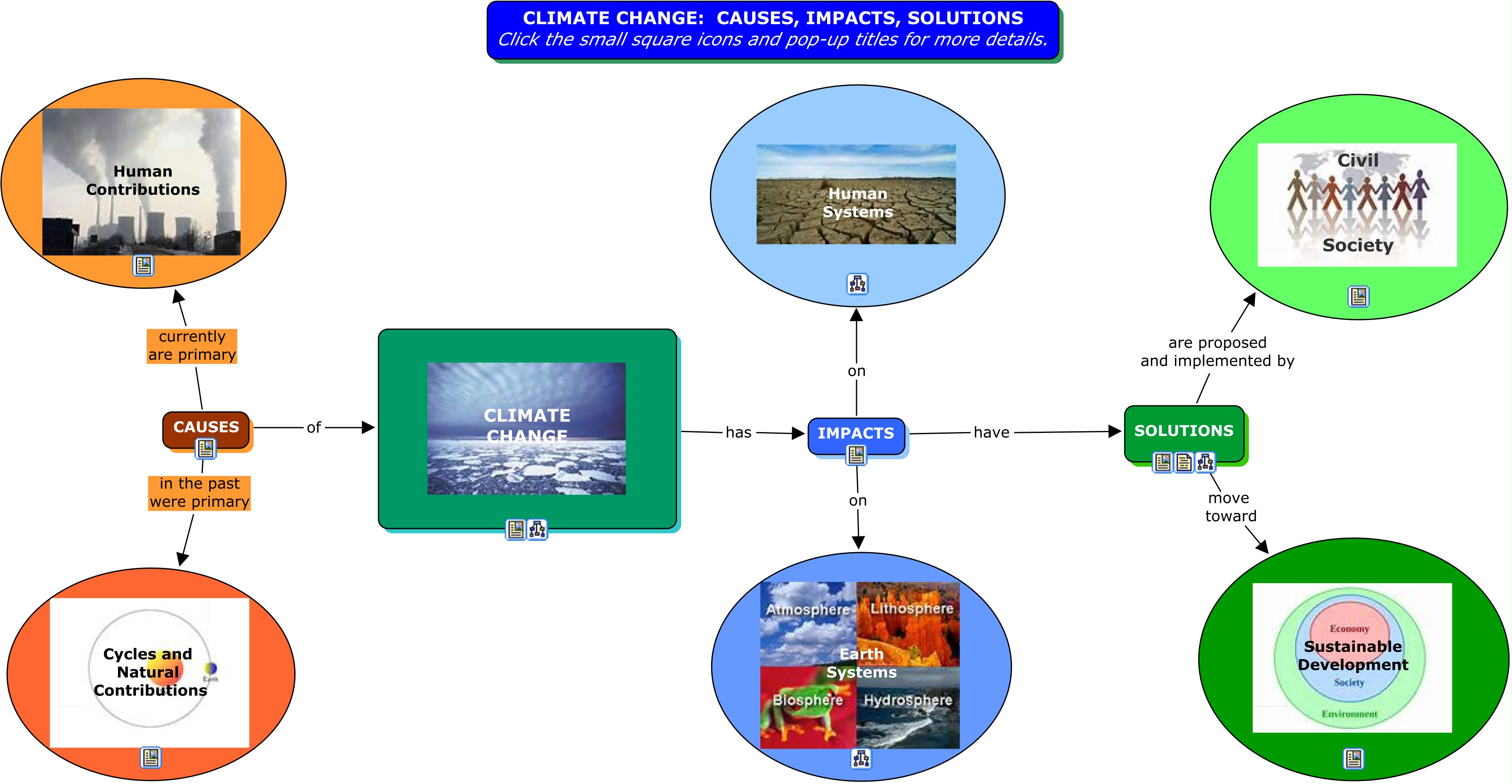 Innovation 1:
Climate Change Details
Climate Impacts on Human Systems
Climate Impacts on Earth Systems
Climate Change Solutions:Sustainability via Civil Society
Climate Change Education Solution
Climate Change Education: Interdisciplinary Connections
Climate Change Education: Science and Engineering Practices
Climate Change Education Resources:Elementary through College
Innovation 2:NGSS Weather/Climate Strand Map
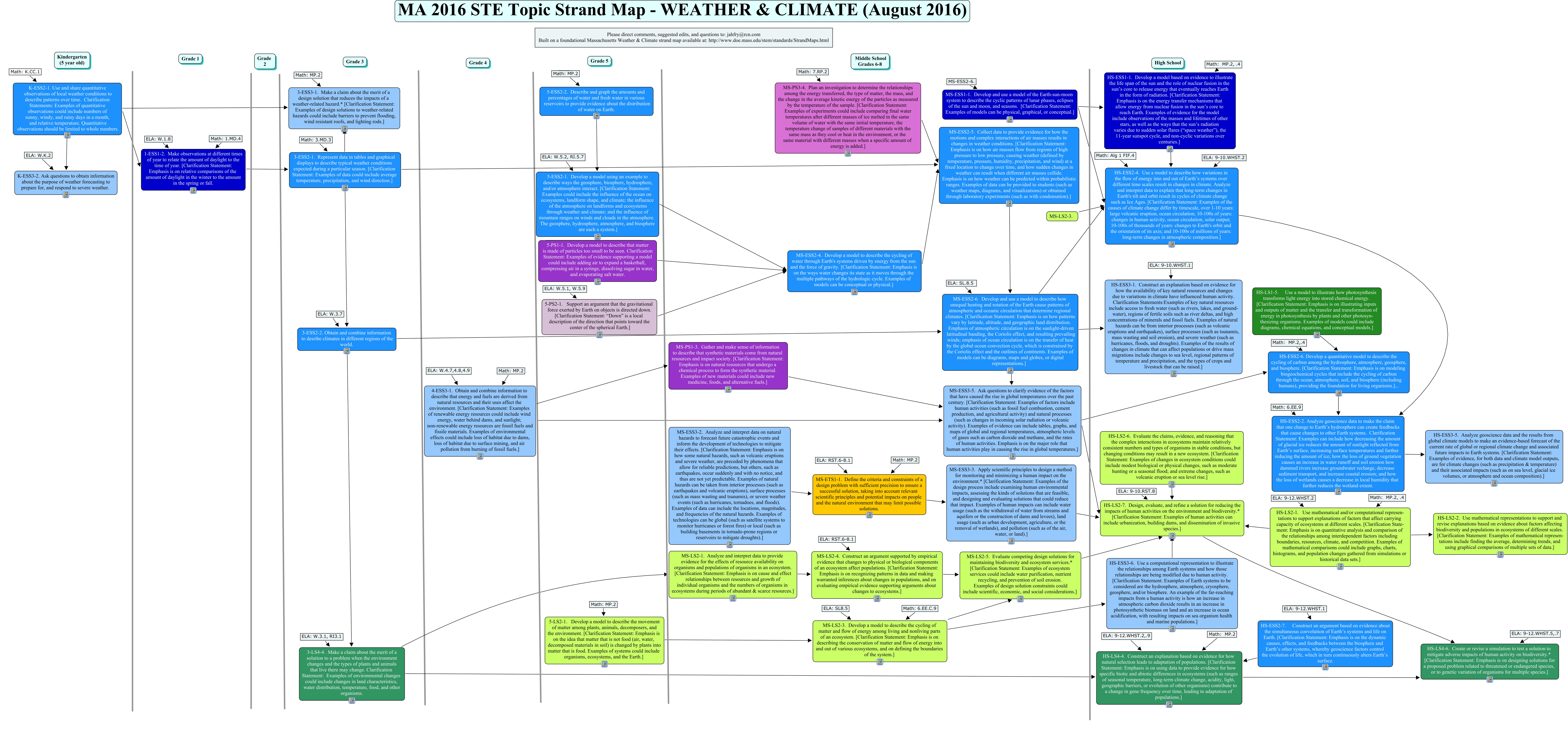 Innovation 3: Metacognition Toolbox for Wicked Big Problems: a Beginning
Vee Diagram/ NGSS
Collaborative Problem Solving
Model-Evidence-Conclusion
Tree Diagram
Multisolvers
What’s Next?
Diffusion of Conceptual Map Innovations

Collective Adjacent Possible:  Contribute Feedback and Additions to the Metacognition Toolbox

We’ve only Just Begun. . .
Thank you for your kind attention.
Contact with comments, edits, suggestions:

Jane Heinze-Fry, Ph.D.
Special Programs Director
Museum Institute for Teaching Science
Quincy, Massachusetts, USA
jahfry@mits.org